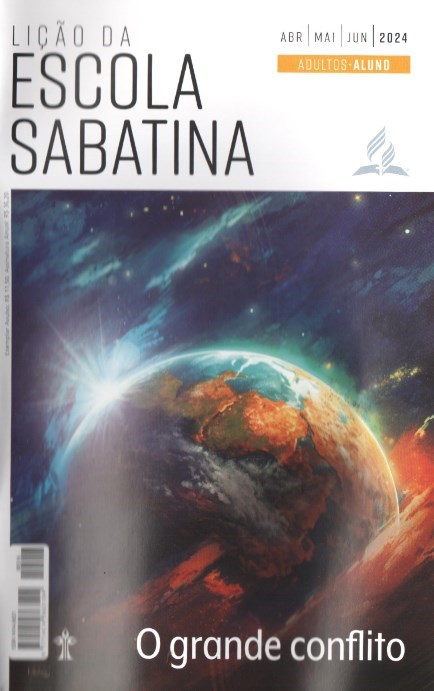 A questão central: amor ou egoísmo?
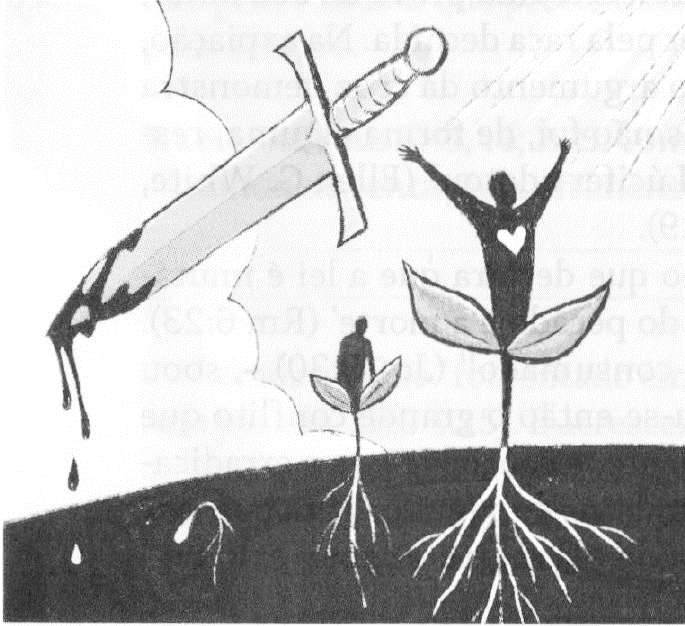 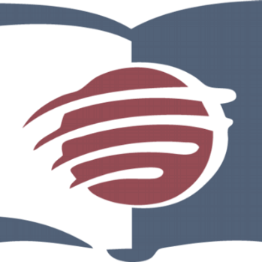 LIÇÃO 02
VERSO PARA MEMORIZAR: "Não tema, porque Eu estou com você; não fique com medo, porque Eu sou o seu Deus.
Eu lhe dou forças; sim, Eu o ajudo; sim, Eu o seguro com a mão direita da Minha justiça" (Is 41:10).
02
LEITURAS DA SEMANA: Lc 19:41-44; Mt 23:37, 38; Hb 11:35-38; Ap 2:10; At 2:44-47; Jo 13:35
design Neemias Lima
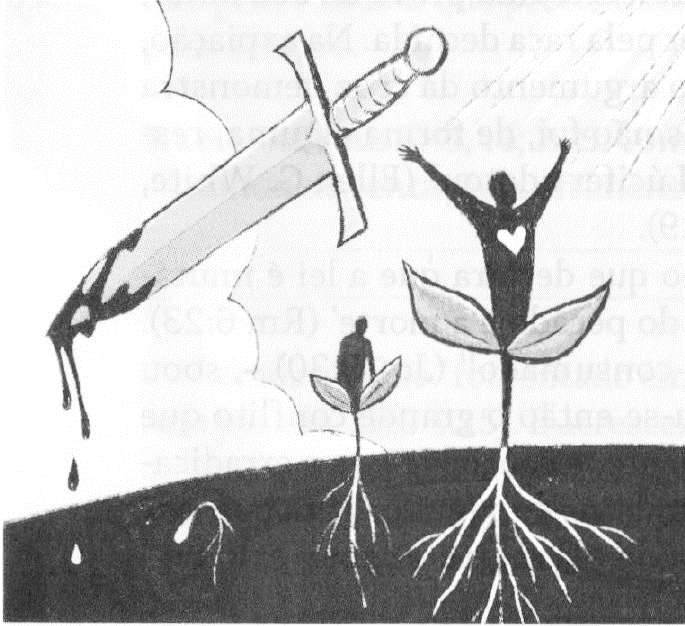 INTRODUÇÃO
Sábado
LIÇÃO 02
- Imagine que você é um pastor cuidando de suas cabras nas encostas do Monte das Oliveiras com vista para Jerusalém. Você ouve as palavras de Jesus e fica surpreso com o que Ele diz. Enquanto o sol poente brilha no templo dourado e se reflete nas magníficas paredes de mármore, Jesus afirma: “Em verdade lhes digo que não ficará aqui pedra sobre pedra que não seja derrubada” (Mt 24:2). Os discípulos ficam confusos. O que Jesus queria dizer com essas palavras? Como elas se relacionam com o fim do mundo sobre o qual os discípulos de Jesus perguntaram? Você ouve enquanto Jesus mistura de forma magistral os eventos que levariam à destruição de Jerusalém com os que ocorreriam antes de Seu retorno. Na destruição de Jerusalém, observamos um prenúncio da estratégia de Satanás para enganar e destruir o povo de Deus no fim dos tempos.
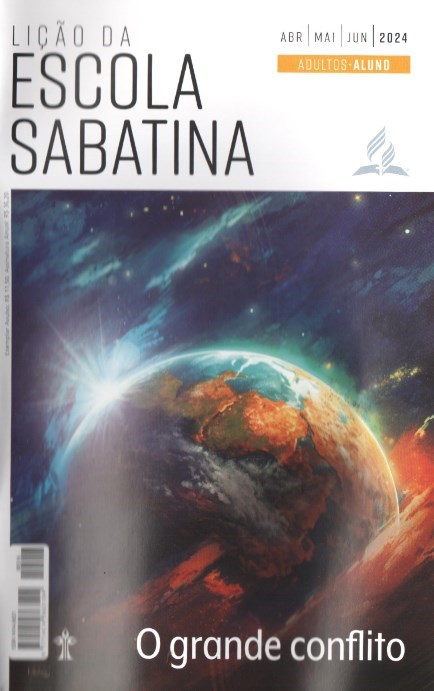 LEITURAS DA SEMANA: Lc 19:41-44; Mt 23:37, 38; Hb 11:35-38; Ap 2:10; At 2:44-47; Jo 13:35
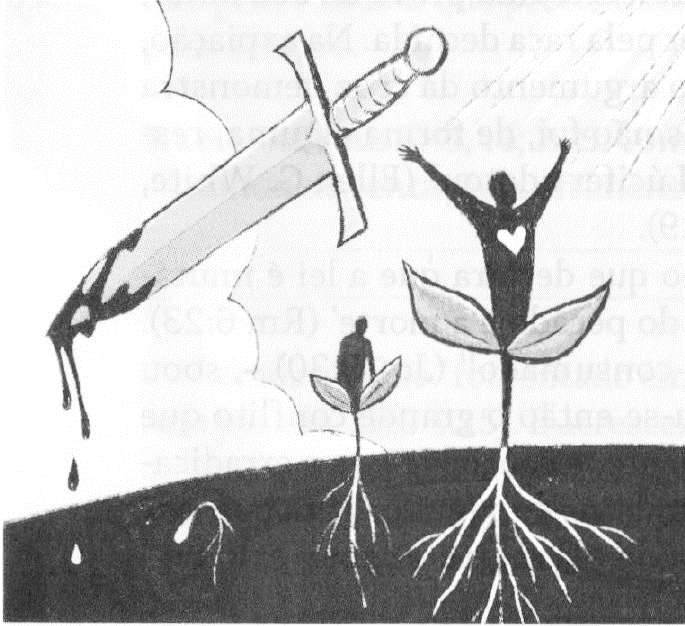 Um Salvador de coração quebrantado
Domingo
PERGUNTAS:
LIÇÃO 02
1. Qual foi a atitude de Jesus para com Seu povo e a resposta deste à Sua graça? O que isso revela sobre Deus? Lc 19:41-44; Mt 23:37, 38; )o 5:40

2. Leia Mateus 24:15-20. Que instrução Jesus deu ao Seu povo para salvá-lo da vindoura destruição de Jerusalém?






Reflita sobre a seguinte afirmação: não julgamos o caráter de Deus pelos eventos que vemos ao redor; em vez disso, filtramos os eventos através do prisma de Seu caráter amoroso, revelado na Bíblia. Porque esse é um bom conselho?
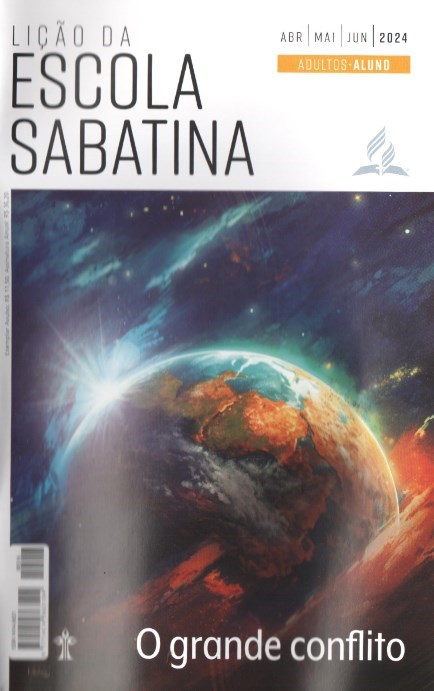 LEITURAS DA SEMANA: Lc 19:41-44; Mt 23:37, 38; Hb 11:35-38; Ap 2:10; At 2:44-47; Jo 13:35
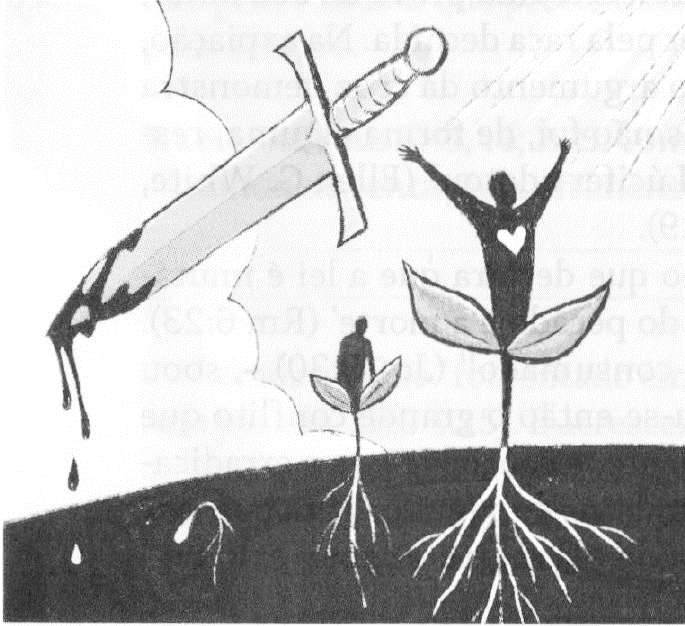 Um Salvador de coração quebrantado
Domingo
COMENTÁRIOS:
LIÇÃO 02
- O amor de Jesus por Seu povo é infinito. Ele repetidamente apelou para que se arrependesse e aceitasse Seu gracioso convite de misericórdia. É difícil entender a destruição de Jerusalém à luz do amor de Deus. Milhares de pessoas morreram quando o general Tito liderou seu exército contra a cidade. Jerusalém foi devastada. Homens, mulheres e crianças foram mortos. Onde estava Deus enquanto Seu povo sofria? A resposta é clara. Seu coração estava partido. Durante séculos Ele estendeu a mão ao povo. Devido à rebelião, perderam a proteção do Senhor. Deus nem sempre intervém para limitar os resultados das escolhas de Seu povo. Ele permite que as consequências naturais da rebelião se desenvolvam. Deus não causou a matança de crianças inocentes. A morte dos inocentes foi um ato de Satanás, não de Deus.
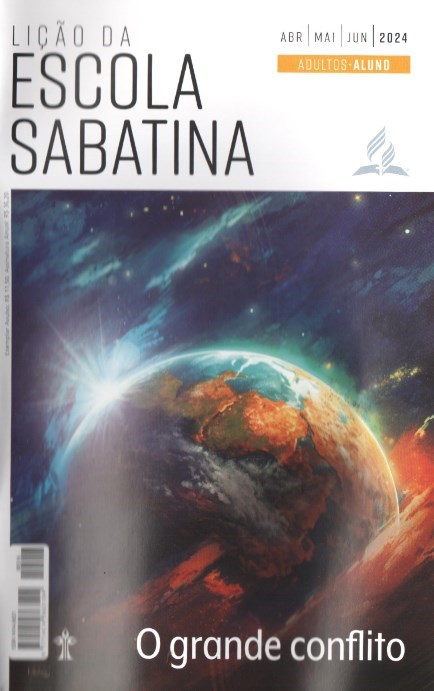 LEITURAS DA SEMANA: Lc 19:41-44; Mt 23:37, 38; Hb 11:35-38; Ap 2:10; At 2:44-47; Jo 13:35
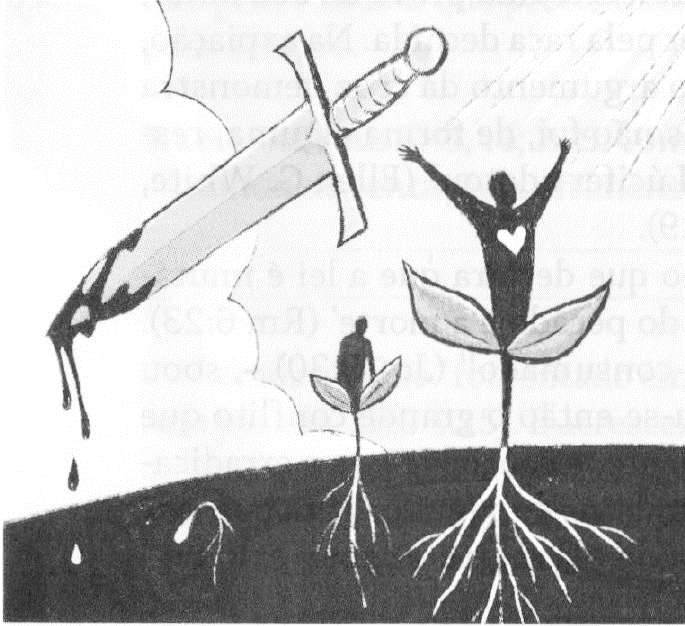 Cristãos providencialmente preservados
Segunda
PERGUNTAS:
LIÇÃO 02
3. O que a Bíblia diz sobre o cuidado de Deus? SI 46:1; Is 41:10

4. Até que ponto vai a batalha contra o mal? Deus permite que alguns so- fram e até morram como mártires pela causa de Cristo. Esse fato contradiz a ideia da proteção de Deus? Hb 11:35-38; Ap 2:10







Os escritores bíblicos certamente conheciam a dor e o sofrimento, mas escreveram sobre o amor de Deus. Como podemos experimentar o amor de Deus por nós?
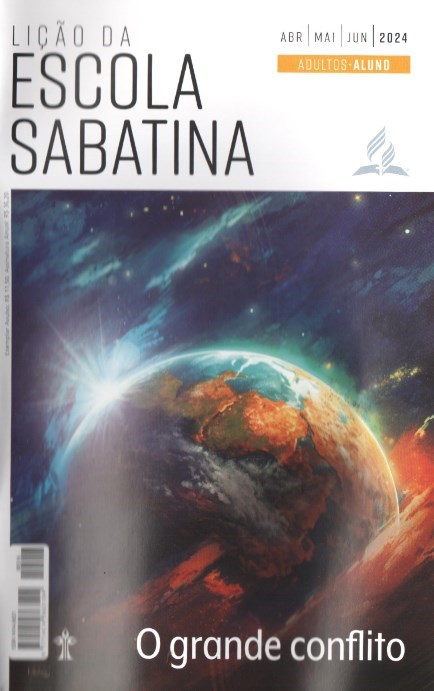 LEITURAS DA SEMANA: Lc 19:41-44; Mt 23:37, 38; Hb 11:35-38; Ap 2:10; At 2:44-47; Jo 13:35
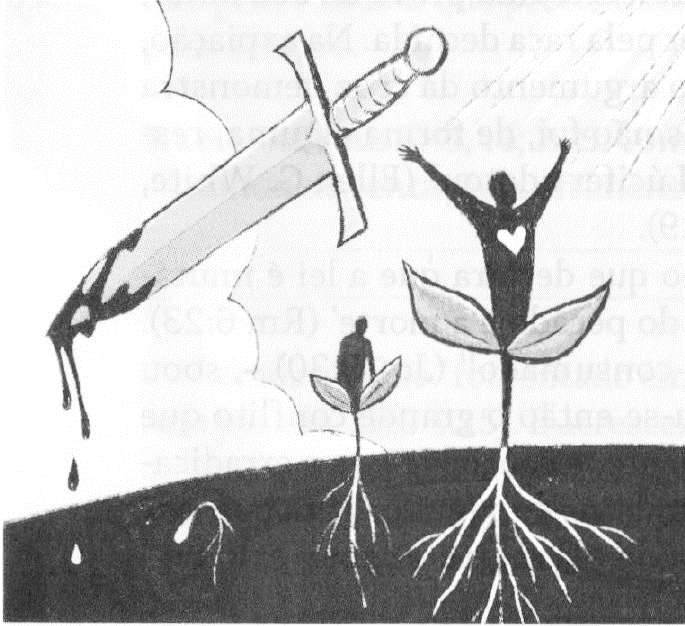 Cristãos providencialmente preservados
Segunda
COMENTÁRIOS:
LIÇÃO 02
- Com a fuga dos romanos, os cristãos em Jerusalém fugiram para Pela, na Pereia, além do Jordão. “O sinal prometido fora dado aos cristãos que aguardavam, e agora todos tiveram oportunidade para obedecer ao aviso do Salvador. Os acontecimentos foram encaminhados de tal maneira que nem judeus nem romanos impediriam a fuga dos cristãos” (Ellen G. White, O Grande Conflito [CPB, 2021], p. 23). Deus é soberano, sobre os eventos na Terra para o cumprimento de Seus propósitos. Embora às vezes Ele altere Seus planos com base em nossas escolhas, Seu plano final se cumprirá. Os fiéis enfrentarão dificuldades e até a morte pela causa de Cristo. Porém, nos momentos mais difíceis, Deus sustentará e preservará Sua igreja. “Os esforços de Satanás para destruir a igreja de Cristo pela violência foram em vão. O grande conflito em que os discípulos de Jesus rendiam a vida não cessava quando esses fiéis líderes tombavam em seus postos.
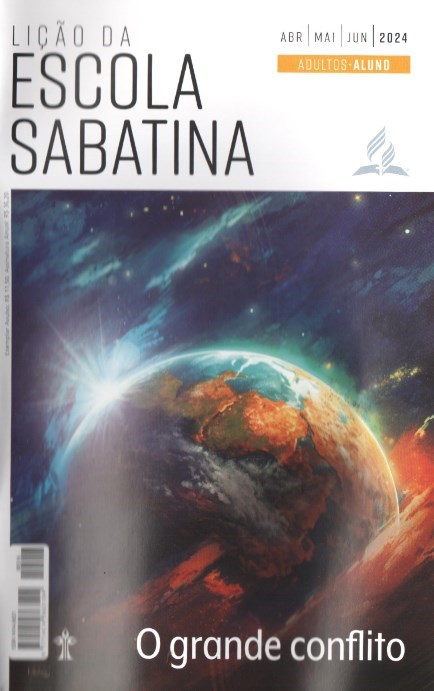 LEITURAS DA SEMANA: Lc 19:41-44; Mt 23:37, 38; Hb 11:35-38; Ap 2:10; At 2:44-47; Jo 13:35
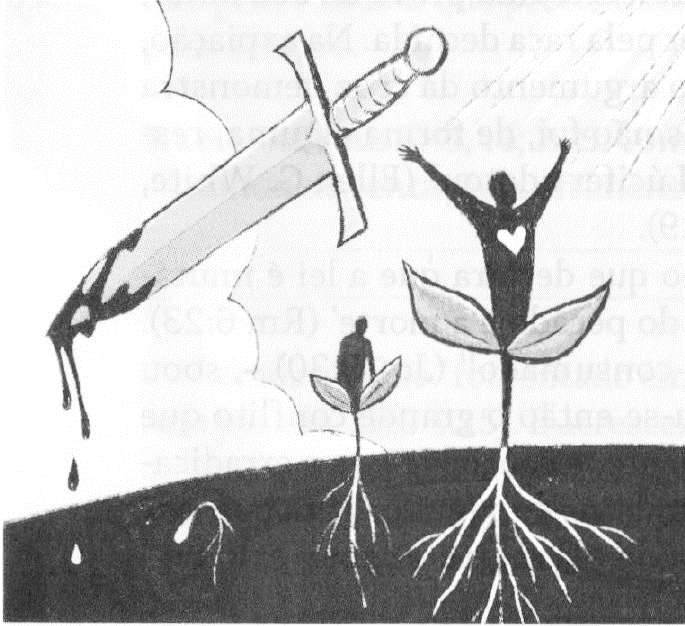 Fiéis em meio à perseguição
Terça
PERGUNTAS:
LIÇÃO 02
5. Quais foram os desafios que a igreja do NT enfrentou e como ocorreu seu
crescimento? At 2:41; 4:4, 31; 5:42 e 8:1-8












O que a igreja do fim dos tempos pode aprender com a igreja primitiva?
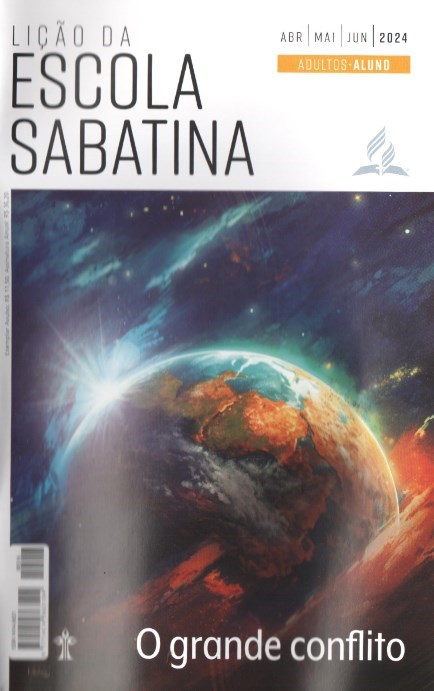 LEITURAS DA SEMANA: Lc 19:41-44; Mt 23:37, 38; Hb 11:35-38; Ap 2:10; At 2:44-47; Jo 13:35
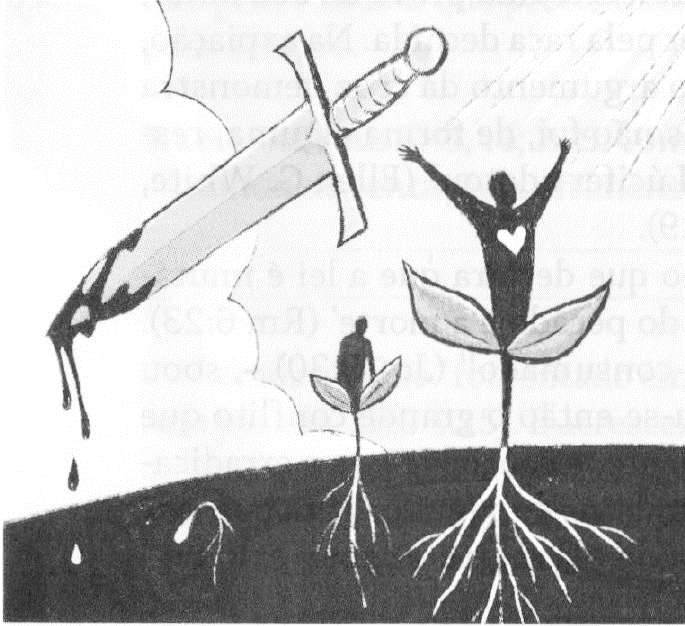 Fiéis em meio à perseguição
Terça
COMENTÁRIOS:
LIÇÃO 02
- Os discípulos enfrentaram ameaças (At 4:17), prisão (At 5:17,18), perseguição (At 8:1) e morte (At 7:59; 12:2); contudo, corajosamente proclamaram o Cristo ressuscitado, e as igrejas se multiplicaram na Judeia, Galileia e Samaria (At 9:31). O evangelho alcançou os cantos remotos da Terra (Cl 1:23). Embora o último discípulo, João, tivesse morrido no fim do primeiro século, outros pegaram a tocha da verdade. Plínio, o Moço, governador da Bitínia, na costa norte da atual Turquia, escreveu ao imperador Trajano por volta de 110 d.C. Sua declaração é significativa porque foi feita quase 80 anos após a cruz. Plínio falou dos julgamentos que conduzia para encontrar e executar cristãos: “Muitas pessoas de todas as idades e classes e de ambos os sexos estão sendo colocados em perigo pela acusação, e isso vai continuar. O contágio dessa superstição [cristianismo] se espalhou não apenas nas cidades,
mas também nas aldeias e distritos rurais”
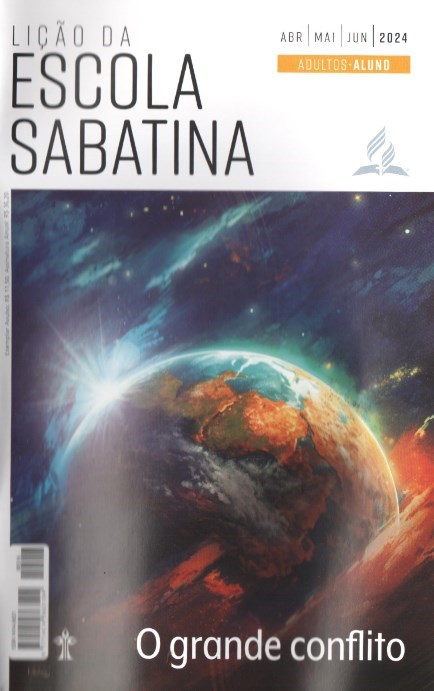 LEITURAS DA SEMANA: Lc 19:41-44; Mt 23:37, 38; Hb 11:35-38; Ap 2:10; At 2:44-47; Jo 13:35
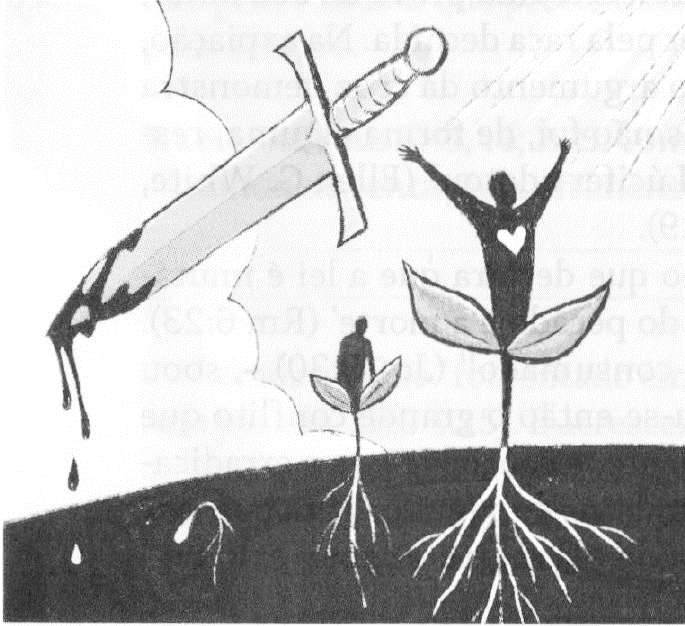 Cuidando da comunidade
Quarta
PERGUNTAS:
LIÇÃO 02
6. Que princípios aprendemos sobre cristianismo autêntico em diferentes situações relatadas em Atos? At 2:44-47; 3:6-9; 6:1-7










O que devemos fazer para provar que as acusações de Satanás contra Deus são falsas?
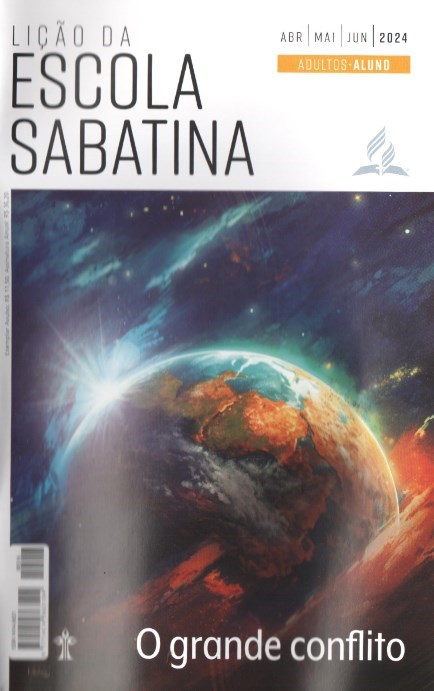 LEITURAS DA SEMANA: Lc 19:41-44; Mt 23:37, 38; Hb 11:35-38; Ap 2:10; At 2:44-47; Jo 13:35
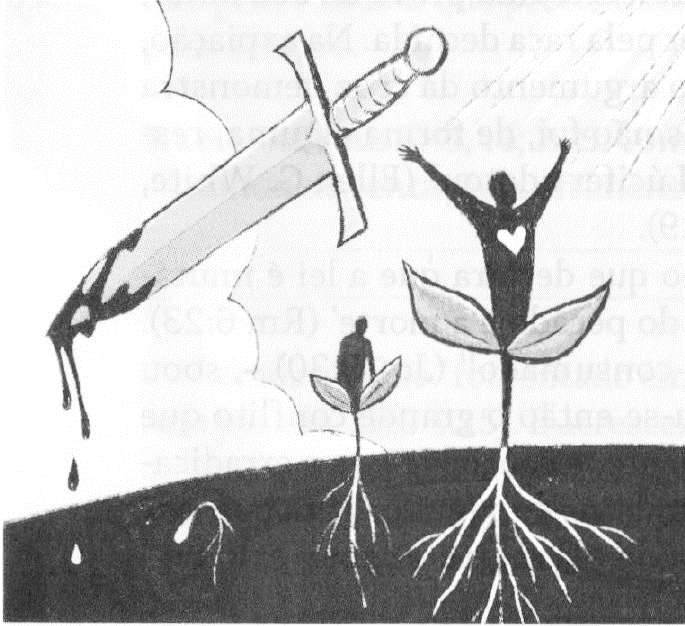 Cuidando da comunidade
Quarta
COMENTÁRIOS:
LIÇÃO 02
- A igreja de Cristo era Seu corpo na Terra, e ela também, nesses primeiros séculos, expressou o amor sacrifical e a preocupação de Jesus pela humanidade ferida e quebrantada. Esses crentes eram exemplos vivos da compaixão do Senhor. No grande conflito que assola o Universo, o diabo quer desfigurar a imagem de Deus na humanidade. O propósito do evangelho é restaurar a imagem de Deus no ser humano. Essa restauração inclui cura física, mental, emocional e espiritual. As predições de Jesus anteveem condições catastróficas antes de Seu retorno (Mt 24; Lc 21). Quando Cristo nos toca com Sua graça curadora, ansiamos tocar os outros com o toque curador de Cristo. Jesus nos envia como embaixadores Dele para tocar com o Seu amor um mundo quebrantado. O cristianismo do NT caracterizava-se pelo amor de uns pelos outros e por suas comunidades.
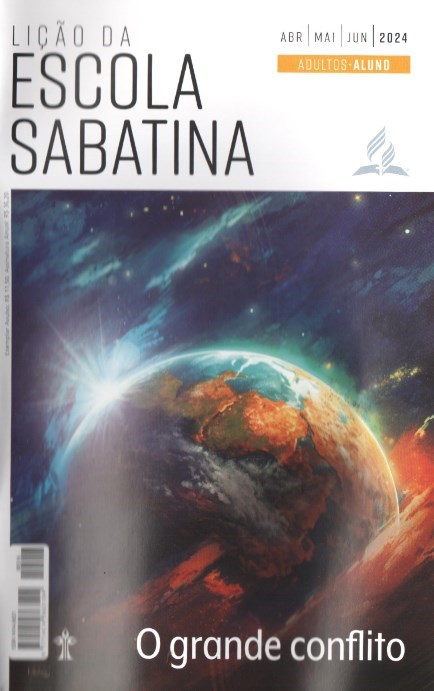 LEITURAS DA SEMANA: Lc 19:41-44; Mt 23:37, 38; Hb 11:35-38; Ap 2:10; At 2:44-47; Jo 13:35
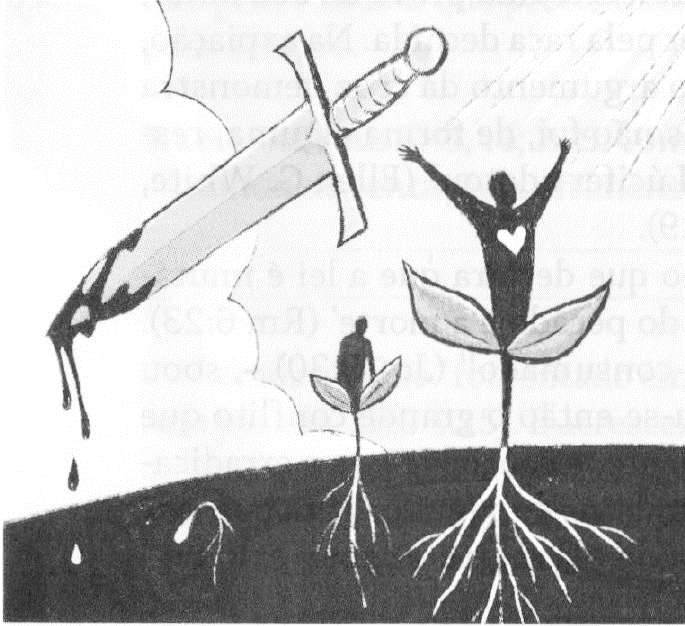 Um legado de amor
Quinta
PERGUNTAS:
LIÇÃO 02
7. À luz do desafio de Satanás contra o governo de Deus, o que João revela? O que ele diz sobre a essência do cristianismo? Jo 13:35; 1Jo 4:21











Como aprender a morrer para o eu, para que manifestemos um espírito altruísta?
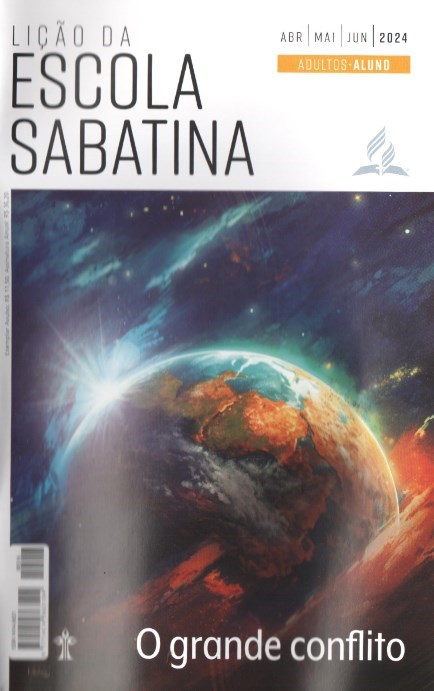 LEITURAS DA SEMANA: Lc 19:41-44; Mt 23:37, 38; Hb 11:35-38; Ap 2:10; At 2:44-47; Jo 13:35
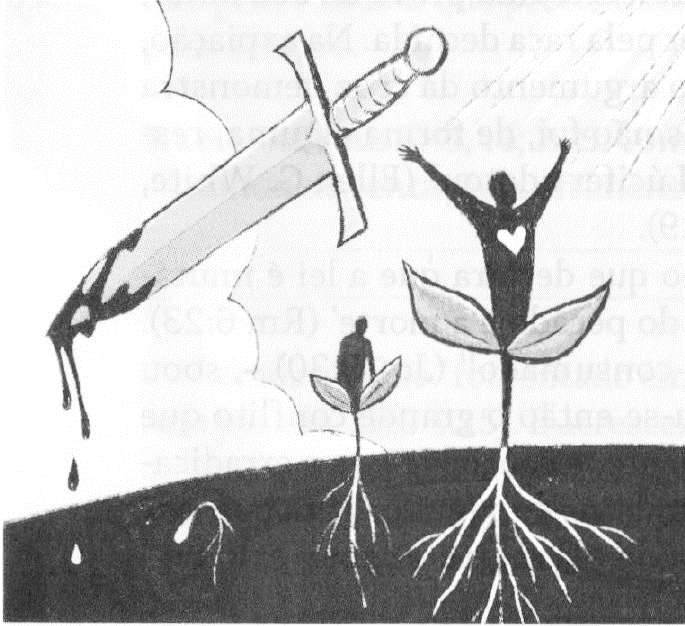 Um legado de amor
Quinta
COMENTÁRIOS:
LIÇÃO 02
Uma das maiores revelações do amor de Deus aconteceu quando duas pandemias, a Peste Antonina (cerca de 160 d.C.) e a Peste de Cipriano (260 d.C.) devastaram o mundo. Os cristãos ministraram aos doentes. Essas pragas mataram dezenas de milhares e deixaram aldeias e cidades inteiras com poucos habitantes. O ministério altruísta dos cristãos causou enorme impacto. Milhões de pessoas no Império Romano se tornaram crentes durante essas pandemias. O cuidado dos doentes e moribundos provocaram admiração por esses crentes e pelo Cristo que representavam. “A maioria de nossos irmãos cristãos mostrou amor e lealdade ilimitados. Sem se importar com o perigo, se encarregaram dos enfermos, atendendo a todas as suas necessidades e ministrando-lhes em Cristo. Com eles partiram desta vida serenos e felizes, pois foram infectados por outros com a doença, atraindo sobre si a enfermidade de seu próximo e aceitando alegremente suas dores”.
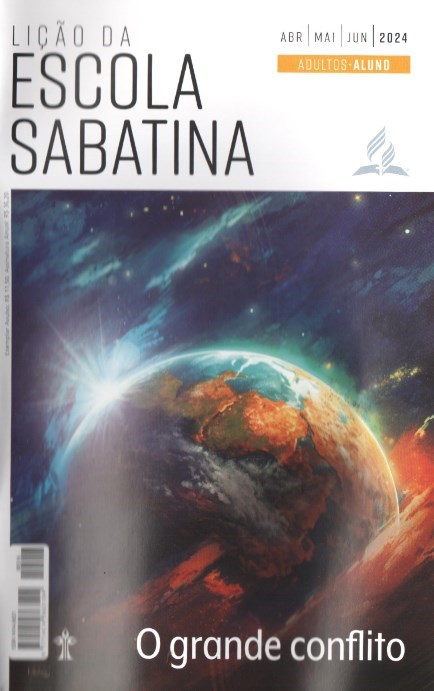 LEITURAS DA SEMANA: Lc 19:41-44; Mt 23:37, 38; Hb 11:35-38; Ap 2:10; At 2:44-47; Jo 13:35
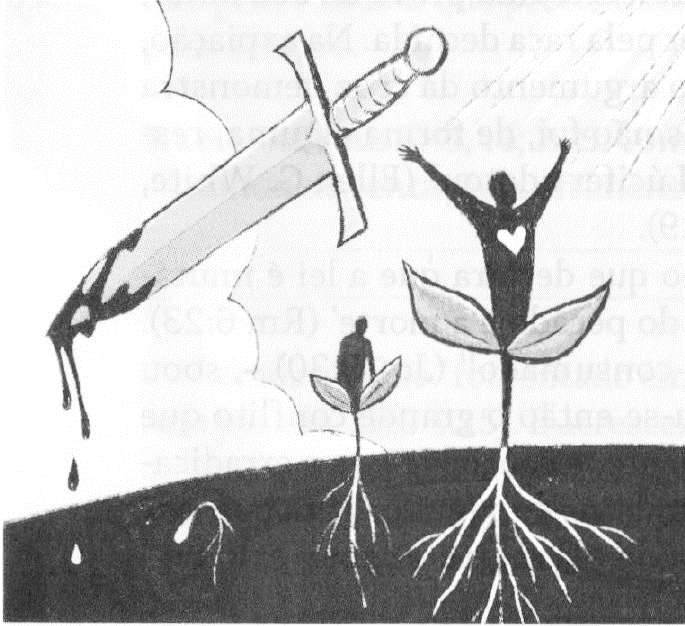 Estudo adicional
Sexta
COMENTÁRIOS:
LIÇÃO 02
Os esforços de Satanás para destruir a igreja de Cristo pela violência
foram em vão. [...] Com a derrota, venciam. Os obreiros de Deus mortos, mas Sua obra ia avante com firmeza. O evangelho continuava a se espalhar, e o número de seus conversos, a aumentar. Penetrou em regiões que eram inacessíveis, mesmo aos exércitos romanos. Discutindo com os governadores pagãos que estavam impulsionando a perseguição, um cristão afirmou: ‘[Vocês podem] nos matar, torturar e condenar. [...] Sua injustiça é prova de que somos inocentes. [...] De nada vale [...] a crueldade de vocês.’ Isso era apenas um convite mais forte para conduzir outros à mesma convicção. ‘Quanto mais somos ceifados por vocês, tanto mais crescemos em número; o sangue dos cristãos é semente’” (Ellen G. White, O Grande Conflito [CPB, 2021], p. 32).
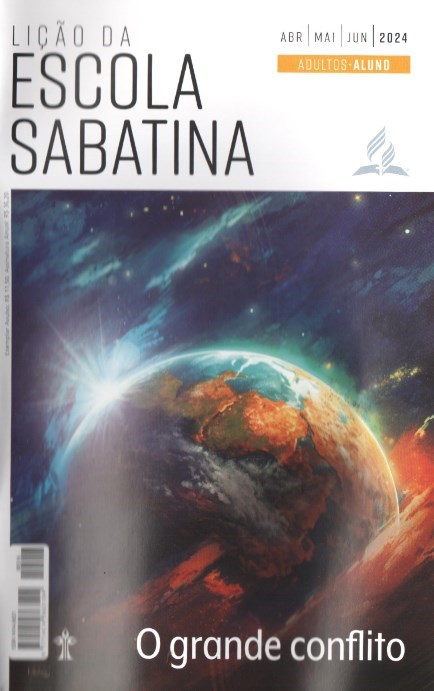 LEITURAS DA SEMANA: Lc 19:41-44; Mt 23:37, 38; Hb 11:35-38; Ap 2:10; At 2:44-47; Jo 13:35
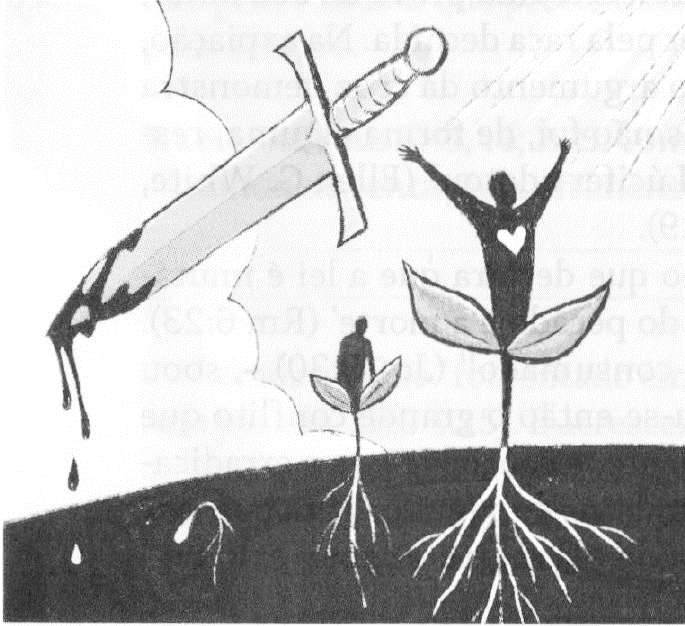 Estudo adicional
Sexta
PERGUNTAS:
LIÇÃO 02
1. Qual é o propósito da perseguição? Por que Deus permite que Seu povo
sofra? Em sofrimento» que não têm explicação, por que a experiência
pessoal do amor de Deus é tão importante para manter a fé?

2. “Onde está Deus quando estou sofrendo? Se Ele me ama, por que estou
passando por esse momento difícil?” Que resposta você daria a essas
perguntas?

3. Como sua igreja pode se tornar uma comunidade solidária para impactar
o mundo?
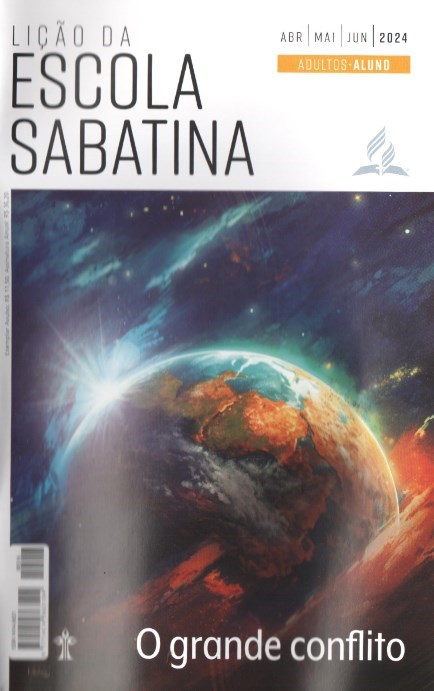 LEITURAS DA SEMANA: Lc 19:41-44; Mt 23:37, 38; Hb 11:35-38; Ap 2:10; At 2:44-47; Jo 13:35